Conflict Resolution
Law Enforcement II
Anger Management
Myths about anger
Getting angry is the only way to accomplish tasks
It’s only natural to respond that way
Strongly confronting angry people will back them down
Intimidation wins respect
Verbal or physical venting will have calming effects
Anger is a bad emotion
There is only one way to deal with anger
Anger can’t be helped
Not getting angry means that they got away with it
Ignore anger and it will go away
Anger Management (continued)
Anger Management Techniques
“Think before you speak” is the most effective
Recognize stress (it usually underlies anger)
Respond instead of reacting
Communicate assertively
Get some exercise
Use humor when appropriate
Practice relaxation skills
Know when to seek help
Work at problem-solving
Learn better ways to communicate
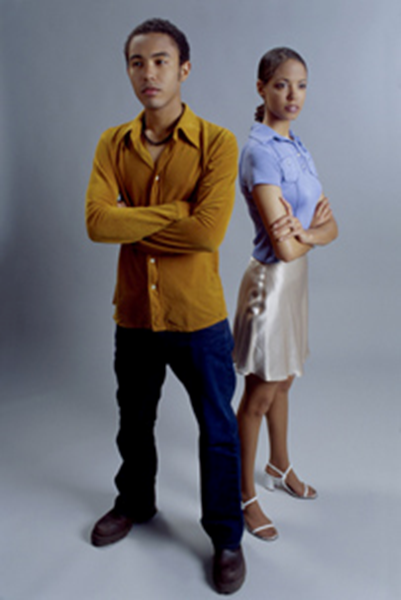 Passive
Acting in a way that does not meet one’s own needs and fuels feelings of frustration and anger
Saying “yes” when wanting to say “no”
Outwardly expressing a submissive, indecisive, and/or helpless attitude while inwardly feeling conflict, tension, and/or stress
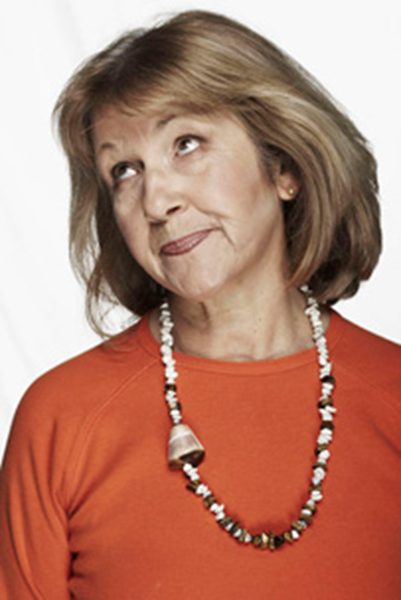 Aggressive
When someone stands up for their rights without regard for others
Self-expression which demands, attacks, or humiliates other people, generally in a way which shows lack of respect for others
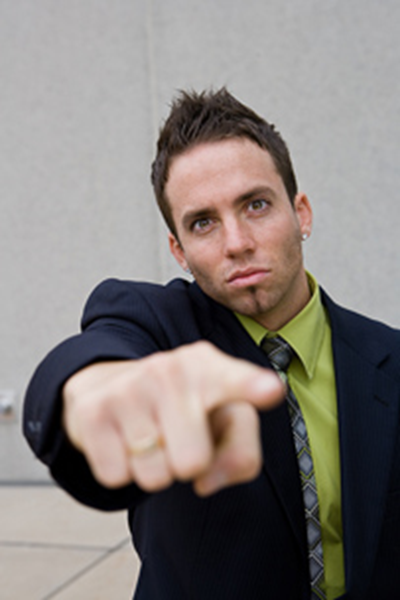 Assertive
Standing up for your rights without infringing on others
Recognizing and respecting the equality, rights, and truths of other people
Expressing beliefs, feelings, and preferences in a way which is direct, honest, and appropriate, and shows a high degree of respect
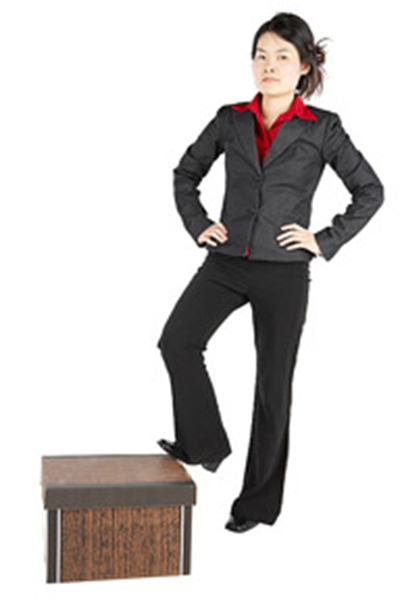 Dealing with Difficult People
Six Types of Difficult People
Arrogant
Whining
Demanding
Uncooperative
Inconsistent
Lackadaisical
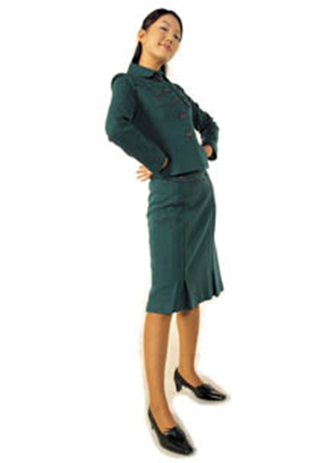 Dealing with Difficult People (continued)
Six Strategies for Dealing with Difficult People
Avoid labeling or judging others
Step back before you speak
Stop wishing they were different and change your thinking and behavior
Use a learning mindset approach
Acknowledgement vs. argument
Avoid being difficult yourself
Factors Contributing to Hostility
Prejudice
Favoritism
Rejection
Insensitivity
Criticism
Inadequate training
Withdrawal of earned benefits
Unreasonable demands
Broken promises
Poor communication
Unmanaged anger
Resources
Virginia Commonwealth University http://www.students.vcu.edu/counseling/assertive_behavior.html 
Do an Internet search for the following:
American Police Beat
Six Strategies for dealing with difficult people Berenbaum
Anger Management Group Fiore and Novick
Inner Health Studios, Coping Skills, and Relaxation Resources
Mayo Clinic anger management
Reference for Business Workplace Anger
Great Self Confidence David Rogers
BBC News health 659672